556
Publicaciones
100 mil
Publicaciones
121 
Seguidos
Clase 6ºA
El mejor cole
La mejor clase del mundo.       Con los alumnos y alumnas más divertidos.
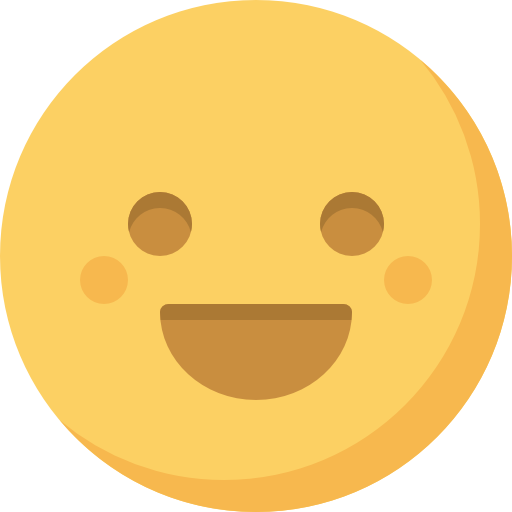 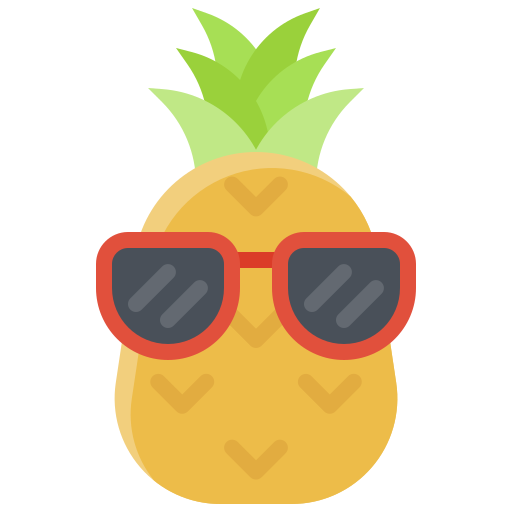 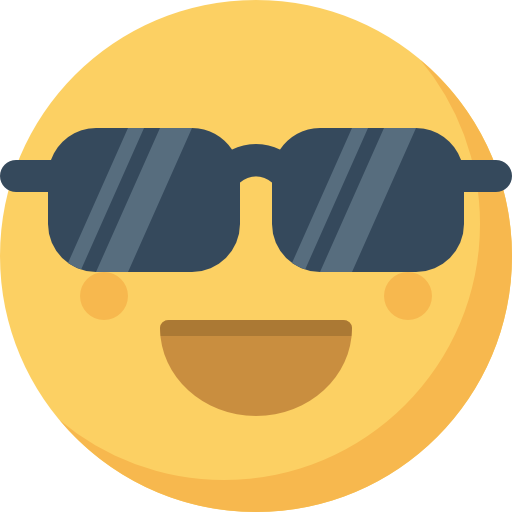 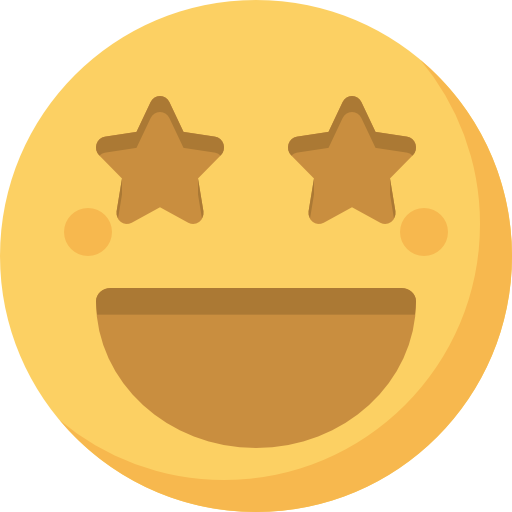 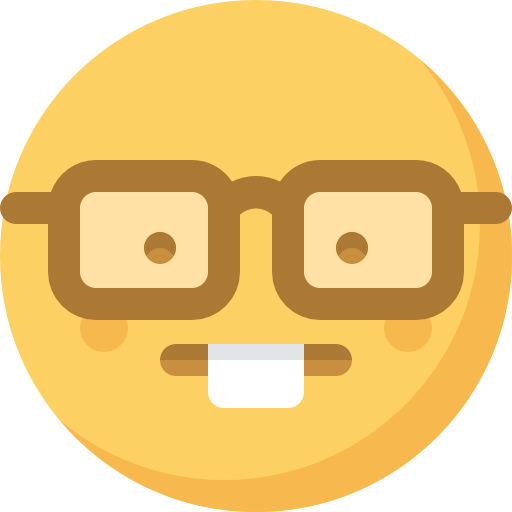 Nuestras tonterías
Mejores momentos
Excursiones
Momentos divertidos
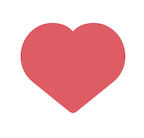 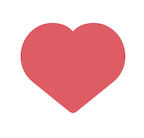 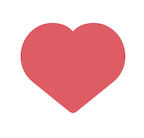 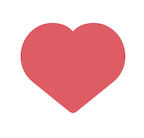 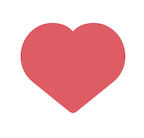 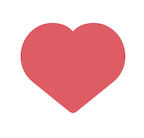 Clase 6ºA
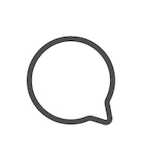 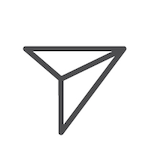 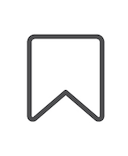 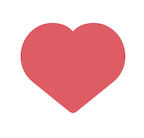 Le gusta a 3.345 personas
_____________________________________________________ _____________________________________________________ _____________________________________________________ _____________________________________________________ _____________________________________________________ _____________________________________________________ _____________________________________________________ _____________________________________________________
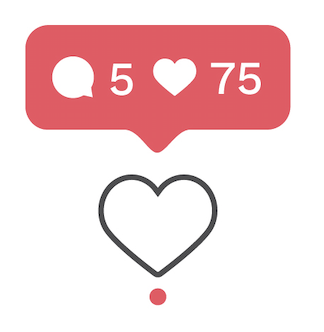 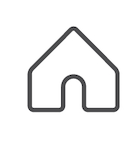 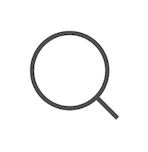 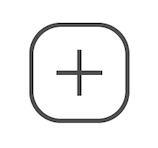